المبادئ والقيم الإسلامية في عهد الخلفاء الراشدين رضي الله عنهم
الوحدة
6
الدرس العاشر
المبادئ والقيم الإسلامية  في عهد الخلفاء الراشدين
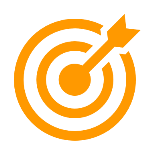 المبادئ والقيم الإسلامية في عهد الخلفاء الراشدين رضي الله عنهم
إن من أبرز ما يميز الدين الإسلامي مبدأ الشورى الذي أنزله الله تعالى وأمر به نبيه محمد صلى الله عليه وسلم فطبّقه في واقع الحياة ونشأ عليه أصحابه , فسار عليه الخلفاء الراشدون رضي الله عنهم , وهو ما أسهم في وحدتهم وتلاحمهم و وضوح مقاصدهم وساعد كثيراً على تفوّقهم وانتصارهم .
قال الله تعالى مخاطباً نبيه محمد صلى الله عليه وسلم : < وَ شَاوِرْهُم في الأَمْرِ فإِذا عَزَمْتَ فَتوَكَّل علَى اللهِ إِنَّ اللهَ يُحِبُّ المُتَوَكِلِينَ >
الوحدة 
6
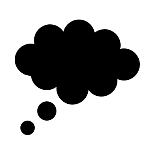 1
الدرس العاشر
المبادئ والقيم الإسلامية في عهد الخلفاء الراشدين رضي الله عنهم
مبدأ التشاور و الأخذ بالمشورة
نشاط 1
ما المبدأ العظيم الذي أشارت  إليه الآية الكريمة السابقة ؟
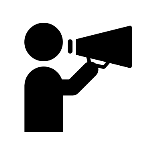 تجدنا  في جوجل
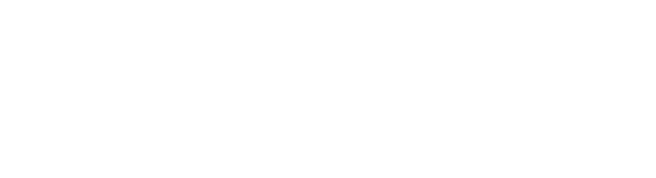 الوحدة
6
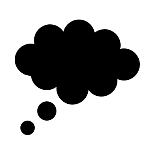 الدرس العاشر
ماذا عمل الصحابة رضي الله عنهم بعد وفاة الرسول محمد صلى الله عليه وسلم
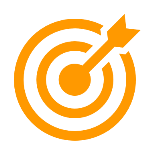 المبادئ والقيم الإسلامية في عهد الخلفاء الراشدين رضي الله عنهم
بعدما توفي الرسول محمد صلى الله عليه وسلم اجتمع المسلمون من المهاجرين و الأنصار في سقيفة بني ساعدة و اخذوا يتشاورون في شأن من يتولى أمر المسلمين , فتكلّم الأنصار وقالوا رأيهم , وتكلم المهاجرون وقالوا رأيهم .
واستقرّ الرأي بعد المشاورات بينهم على مبايعة أبي بكر الصديق رضي الله عنه خليفةً للمسلمين .
الوحدة 
6
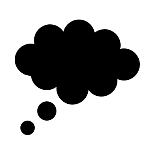 1
الدرس العاشر
المبادئ والقيم الإسلامية في عهد الخلفاء الراشدين رضي الله عنهم
يدل على أن كانوا يعملون بمبدأ التشاور
نشاط 2
على ماذا يدل اجتماع المهاجرين و الأنصار وتشاورهم في السقيفة ؟
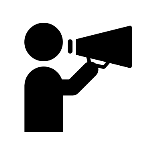 الوحدة
6
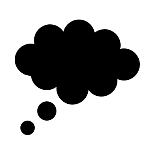 الدرس العاشر
نماذج من الشورى :
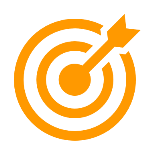 المبادئ والقيم الإسلامية في عهد الخلفاء الراشدين رضي الله عنهم
1- المشاورة في أمر الخلافة :
عندما أحس أبو بكر الصديق رضي الله عنه بدنوّ اجله خشي على المسلمين من الاختلاف , فرأى أن يحتاط لهذا الأمر , فجمع أهل الرأي والمشورة ؟, واستشارهم في استخلاف عمر بن الخطاب رضي الله عنه من بعده , فأثنى عليه الجميع خيراً , فطلب من عثمان بن عفان رضي الله عنه أن يكتب عهده لـ عمر بن الخطاب رضي الله عنه بالخلافة .
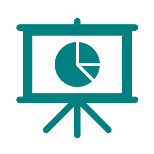 2- المشاورة في الشؤون المالية :
اتسعت رقعة البلاد الإسلامية في عهد الخليفة عمر بن الخطاب رضي الله عنه  وازدادت ثرواتها لهذا التوسع وما حصلت عليه من أموال الخراج والجزية , فكان لا بد من نظام مستقر تُوزع على أساسه الغنائم , فاستشار الخليفة عمر أصحابه في هذا الأمر فأشار أحد الصحابة باتخاذ الدواوين كما يفعل ملوك بلاد الشام , واستحسن الخليفة عمر هذا الرأي وأُنشئت الدواوين .
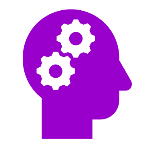 الوحدة
6
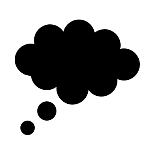 الدرس العاشر
المشاورة في الشؤون الشرعية :
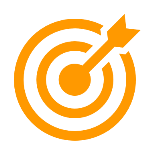 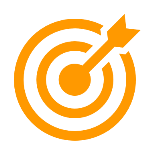 المبادئ والقيم الإسلامية في عهد الخلفاء الراشدين رضي الله عنهم
في خلافة عثمان بن عفان رضي الله عنه رأى حذيفة بن اليمان رضي الله عنه ان الناس مختلفون في قراءة القرآن الكريم , فركِب إلى الخليفة عثمان و أخبره بما حدث , وقال : أدْرِك هذه الأمّة قبل ان تختلف في كتابها مثل اختلاف اليهود والنصارى , فجمع الخليفة عثمان بن عفان رضي الله عنه الصحابة واستشارهم , وانتهى الرأي إلى كتابة المصحف على طريقة واحدة توافق أعلى اللغات وهي لغة قريش و أن يجمع الناس في الأقاليم على القراءة به .
المشاورة في الشؤون الأمنية :
وصل إلى الخليفة علي بن أبي طالب رضي الله عنه كتاب من القائد معقل بن قيس المكلف بمحاربة أحد الخوارج, فجمع أصحابه وقرأ عليهم كتاب القائد معقل وطلب منهم الرأي واجتمع رأي عامتهم على قول واحد هو : نرى أن تكتب إلى معقل فيتبع أثر الفاسق , فلا يزال في طلبه حتى يقتله . أو ينفيه , فإنا لا نأمن أن يفسد عليك الناس .
الوحدة
6
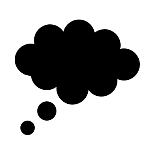 الدرس العاشر
القيم في سير الخلفاء الراشدين رضي الله عنهم :
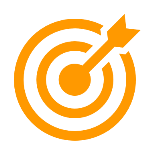 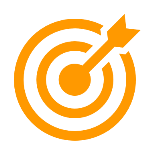 المبادئ والقيم الإسلامية في عهد الخلفاء الراشدين رضي الله عنهم
نادى رسول الله صلى الله عليه وسلم في أصحابه بالتهيؤ لغزوة من الغزوات , وكانت البلاد تعاني الجدب والعسرة , فبادر الصحابة رضي الله عنهم بالصدقة كلٌّ حسب مقدرته , وكان عمر بن الخطاب رضي الله عنه يملك مالاً ففرح بذلك , وقال اليوم أسبق أبا بكر فجاء بنصف ماله , فقال له رسول الله صلى الله عليه وسلم : ما أبقيت لأهلك ؟ , قال أبقيت لهم مثله . وأتى أبو يكر الصديق رضي الله عنه بكلّ ما عنده , فقال له رسول الله صلى الله عليه وسلم : ما أبقيت لأهلك ؟ قال : أبقيت لهم الله ورسوله
1- العطاء :
قال عمر رضي الله عنه : لا أسبقه إلى شيئ أبداً , وأتى عثمان بن عفان رضي الله عنه وقدم ثلاثمائة بعير بأحلاسها وأقتابها في سبيل الله . وفي تجهيز جيش العسرة جاء عثمان رضي الله عنه إلى النبي صلى الله عليه وسلم بألف دينار في كمِّه , فنثرها في حجره , فسُرَّ الرسول صلى الله عليه وسلم بهذا , وجعل يقلّبها ويقول : < ماضرّ عثمان ما عَمِلَ بعد اليوم >
الوحدة 
6
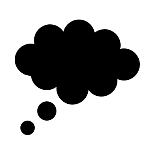 1
الدرس العاشر
المبادئ والقيم الإسلامية في عهد الخلفاء الراشدين رضي الله عنهم
أمر الله سبحانه عباده يبالتسابق إلى عمل الخير و حث النبي عليه الصلاة و السلام على المبادرة و المسارعة في عمل الخيرات و هو دليل على حسن الإيمان
نشاط 3
يكتب الطلبة في حدود سطرين عن أهمية التسابق في عمل الخير
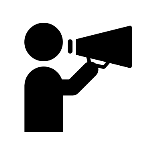 الوحدة
6
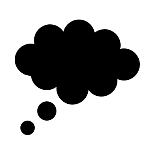 الدرس العاشر
2- التواضع
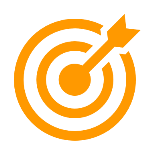 المبادئ والقيم الإسلامية في عهد الخلفاء الراشدين رضي الله عنهم
كان أبو بكر الصديق رضي الله عنه تاجراً يبيع ويشتري , وله أغنام يرعاها أحياناً بنفسه وكان يحلب للحي أغنامهم , فلّما بويع بالخلافة قالت جارية من الحي : الآن لا تٌحلب لنا منائحنا , فسمعها أبو بكر الصديق رضي الله عنه فقال : بلى لعمري لأحلبنَّها , وإني لأرجو ألا يغيّرني ما دخلت فيه من خلق كنت عليه , فكان يحلب لهم .
الوحدة 
6
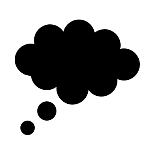 1
الدرس العاشر
المبادئ والقيم الإسلامية في عهد الخلفاء الراشدين رضي الله عنهم
يدل على تواضعه و حسن أخلاقه رضي الله عنه
نشاط 4
على ماذا يدل موقف ابي بكر الصديق رضي الله عنهم ؟
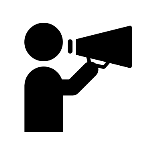 الوحدة
6
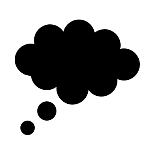 الدرس العاشر
3- المساواة :
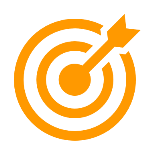 المبادئ والقيم الإسلامية في عهد الخلفاء الراشدين رضي الله عنهم
وصل إلى أمير المؤمنين عمر بن الخطاب رضي الله عنهم أثواب كثيرة جديدة فقسّمها بين الناس فأصاب كلّ رجل ثوباً , وعندما صعد المنبر ليخطب في الناس كان عليه حلّة ( والحلّة ثوبان ) فقال : اسمعوا , فقال أحد الصحابة رضي الله عنه لا سمع لك ولا طاعة . فقال عمر رضي الله عنه متعجباً : ولم تقول ذلك ؟ فقال : إنك قسّمت علينا ثوباً ثوباً , وأعطيت نفسك ثوبين , قال عمر رضي الله عنه : لا تعجل , ثم نادى ابنه عبد الله , فقال عبد الله بن عمر رضي الله عنهما :لبّيك يا أمير المؤمنين . 

قال له عمر رضي الله عنه : ناشدتك الله , الثوب الذي ائتزرت به أهو ثوبك ؟ قال ابن عمر رضي الله عنه : اللهم نعم , قال الصحابي رضي الله عنه : الآن نسمع ونطيع .
الوحدة 
6
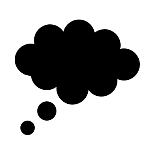 1
الدرس العاشر
المبادئ والقيم الإسلامية في عهد الخلفاء الراشدين رضي الله عنهم
عظم أخلاق الخلفاء الراشدين و عدلهم و المساواة حيث أنهم لا يفرقون بين أنفسهم و الرعية
نشاط 5
ماذا نستلهم من هذه القصة ؟
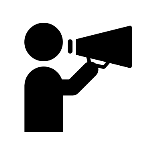 الوحدة
6
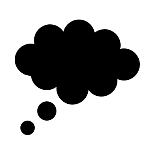 الدرس العاشر
4- حسن التعامل :
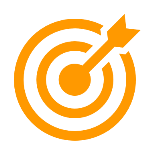 المبادئ والقيم الإسلامية في عهد الخلفاء الراشدين رضي الله عنهم
اشترى عثمان بن عفان رضي الله عنه من رجل أرضاً فلم يأت البائع لقبض الثمن , فلقيه فقال له : ما منعك من قبض مالك ؟ فقال الرجل إنك غبنتني , فما ألقى من أحد إلا يلومني , فقال : أوَ ذلك يمنعك ؟ قال : نعم , قال : فاختر بين أرضك ومالك ثم قال : قال رسول الله صلى الله عليه وسلم : < أدخل الله الجنة رجلاً كان سهلاً مشترياً وبائعاً , وقاضياً ومقتضياً >
الوحدة 
6
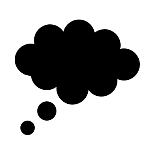 1
الدرس العاشر
المبادئ والقيم الإسلامية في عهد الخلفاء الراشدين رضي الله عنهم
تدل على حسن أخلاق عثمان بن عفان رضي الله عنه و تسامحه و أنه يخاف أن يظلم أحد أو أن يحزنه
نشاط 6
على أي شيء تدل قصة عثمان بن عفان رضي الله عنه ؟
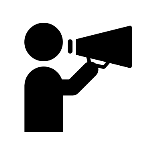 الوحدة
6
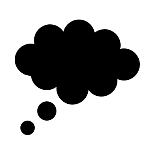 الدرس العاشر
5- التقدير :
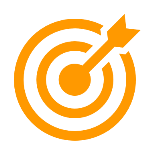 المبادئ والقيم الإسلامية في عهد الخلفاء الراشدين رضي الله عنهم
جاء رجل إلى علي بن أبي طالب رضي الله عنه فقال : يا أمير المؤمنين , إن لي إليك حاجة فرفعتها إلى الله تعالى قبل أن أرفعها إليك ,  فإن قضيتها حمدت الله وشكرتك , وإن لم تقضها حمدت الله وعذرتك , فقال علي رضي الله عنه : اكتب حاجتك على الأرض فإني أكره أن أرى ذلّ السؤال في وجهك , فكتب : إني محتاج , فقال علي رضي الله عنه : عليَّ بحلّة , فأُتي بها  , فأخذها الرجل فلبسها و أثنى على عليّ رضي الله عنه , فقال علي رضي الله عنه : عليُّ بالدنانير , فأتي بمائة دينار فدفعها
فقال أحد الحاضرين : يا أمير المؤمنين حلّة ومائة دينار ؟ قال : نعم , سمعت رسول الله صلى الله عليه وسلم يقول : < أنزلوا الناس منازلهم > و هذه منزلة هذا الرجل عندي .
الوحدة 
6
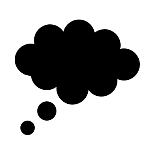 الجواب
الجواب
الدرس العاشر
المبادئ والقيم الإسلامية في عهد الخلفاء الراشدين رضي الله عنهم
اقتدي بالرسول عليه الصلاة و السلام
بمن اقتدى علي بن أبي طالب رضي الله عنه في هذا الموقف ؟
نشاط 7
نشاط 7
ما الدرس الذي نستفيده من هذه القصة ؟
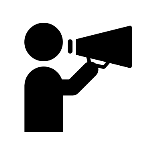 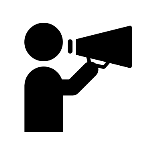 اقتدى الخلفاء الراشدين بالرسول عليه الصلاة و السلام و كرمهم و تقديرهم للآخرين و أنهم يهتمون بالرعية كاهتمامهم بأنفسهم
انتهى الدرس